Why Scouts BSA Different than Cub Scouts?
1
Program differences from Scout’s Perspective
Program
Rank Advancement
Communication and Adult Responsibilities 
Who to ask about Troop Program/Activities
Getting that information HOME
Merit Badge Counselors
Who is responsible for the information
Electing and Supporting Youth Leaders
Uniform
2
Program
Scout-Led

Patrol Method

Adult Supervision
3
“Scout-Led” - What does that mean?
The Senior Patrol Leader (SPL) is the senior Scout or the CEO of the troop
The Senior Patrol Leader and the Patrol Leader’s Council (PLC) plan monthly activities and trips
All outings and camping trips are chosen by the scouts
Meals are planned, purchased, and prepared by Scouts
Meetings are run by the Senior Patrol Leader (or a lieutenant)
Camping trips are organized by the PLC and directed by the Senior Patrol Leader (or lieutenant)
Parents bring their concerns to the SPL or the Scoutmaster who works through the SPL
All leaders are elected by the Scouts
4
Scout-Led is the Patrol Method
"Get an easy chair and place it in a corner of the Troop meeting room. If you [the Scoutmaster] can sink into it just after the opening ceremony and just sit throughout the meeting, without a worry for its success, without lifting a finger or moving a foot until time comes for the closing-well, then your Troop is run on the Patrol Method-your youth leaders are actually leading.“

Handbook for Scoutmasters, Volume One. © 1936 Boy Scouts of America, Compiled by Bill Hillcourt.
5
Adult Supervision
Meetings are supervised by the Scoutmaster and his assistants for safety
Primary job of SM is to train and mentor the SPL
The SM/ASMs sit in on the Patrol Leader’s Council but have no vote. 
Adults provide transportation
Adults handle all funds, insurance, and medical records
When the SPL has a question, he will turn to one the adult leaders
6
Scouts BSA Ranks
Scout rank is the same for Scouts as Bobcat for Cubs – joining criteria.
Tenderfoot through 1st Class can (and should) be worked on simultaneously. These cover the basic skills needed to plan and perform a successful outdoor activity.
Star, Life, Eagle, Eagle Palms all have merit badge, service, leadership, and time-in-rank requirements
Eagle must be completed by age 18
7
Earning Scouts BSA Ranks
Not “automatic” nor annual like Cubs
No schedule (though ideally we want them to make 1st Class in the first year or so).
Responsibility of the Scout (and the Patrol up to 1st Class), NOT the Scoutmaster or other adult leaders.
8
Merit Badges
Merit badges not needed until 1st Class and up, but can be worked on earlier. Merit badges are for fun, too.
The Scout needs to arrange/find a counselor, advancement chair has a district list. Some MB clinics arrange counselor’s for you.
Summer Camps offer several MB programs
9
Rank Achievement Review Process
Sign-off usually by senior Scouts and/or SM/ASM, subject to Scoutmaster Review. 
Committee “Board of Review” is a review through the Scout of the Troop and Scoutmaster Corps’ program/performance – not a re-review of requirements.
Mom/Dad, DO NOT carry your Scout’s book to a Scoutmaster or senior Scout and ask them to sign for something your son has done!!
10
Parental Expectations
Less Involved than Cub Scouts

Communication expected from the Scouts

Roles in Adult Leadership

Support the Youth realizing they are still YOUTH and will forget and make mistakes
11
Parental Support in Rank Achievement
Many Scouts are at the peak of “teenage” laziness. Parental foot-in-the-seat is essential
For Merit Badges, the Scout needs to arrange/find a counselor – Parents can help here. Advancement chair has a district list. Some MB clinics arrange counselor’s for you.
Incentives?
12
New spots for Leaders and Parents
Assistant Scoutmaster
Scoutmaster
Committee Member
Committee Chair
AOL Den Leader -> Webelo Transition Chair 
Parent with hobby/interest/specialty -> Merit Badge Counselor
13
What Your Son Will Need…
Scout Uniform
Scout Handbook
Camping Gear…Focus on the Essentials!
14
Gear Examples
Sleeping bag 		 Mummy design, 20º
Sleeping pad 		 Cheap closed-cell foam works
Flashlight  			 Headlamp
Clothing 				 Cotton is Rotten! Nylon is cheap and 				    				     dries fast. Fleece is warm when wet.
Mess kit 				 Bowl, Cup, Spoon works
Boots 				 Good boots prevent blisters
Backpack 			 Get some professional guidance. 				    					     Internal v. External frame is matter of choice
Stove, Tent			 Check with your Troop
Pocketknife 			 Lockblades are best
Water Filter			 They are affordable and work
15
What You Will Need…
A comfy folding chair
A good book
Camping gear
Ability to learn and interact with other scouting parents
A willingness to volunteer to help or serve on the Committee
16
Available Training
New Leader Essentials isn’t just for New Leaders
Leader Specific training is for everyone
Leader Outdoor Skills Training (LOST)
Roundtable
For Committee persons on certain occasions
For SM/ASM every month
Wood Badge
Philmont Conferences
17
Questions/Discussion
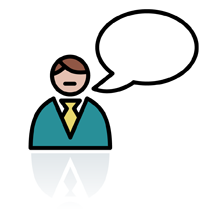 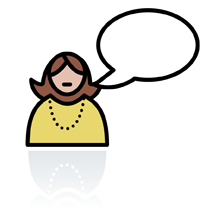 18
Key Terminology Glossary
Troop Scout Leadership
Troop Adult Leadership
Meetings
Outings
Communication
19
Glossary: Troop Scout Leadership
SPL - Senior Patrol Leader, senior Scout leader of the Troop, elected by the Troop
ASPL - Assistant Senior Patrol Leaders, assistants to the SPL, usually appointed by SPL
PL - Patrol Leader, senior leader of each Patrol, elected by the Patrol members (while in the New Scout Patrols, there may be new PLs every month)
APL - Assistant Patrol Leader, assistant to the PL, usually appointed by the PL
Scribe - Responsible for taking notes at PLC meetings and distributing Troop meeting schedules to PLs for distribution to each Scout, elected by the Troop
Troop Guides - Experienced Scouts appointed by the Scoutmaster to assist new Scout patrols as they learn to attend outings with the Troop and work through rank advancements
Chaplain - Scout designated to lead Troop in prayer and provide similar services when called upon, elected by the Troop
20
Glossary: Troop Adult Leadership
Committee Chair - Volunteer parent who organizes planning that must by done by parents in the Troop, runs monthly Parent Meetings, signs important documents like the annual Troop Charter, Eagle Scout projects, etc.
SM - Troop Scoutmaster, assists the SPL in leading the troop with advice and direction as needed.
ASM - Assistant Scoutmasters, adults who help SM with his Scoutmaster responsibilities
Advancement Chair - Volunteer parent who keeps track of Scout advancement - merit badges earned, rank advancements, etc.
Patrol Parents - Volunteer parents who work with the Scouts in their sons' patrols as they prepare for outings and work through their rank advancements
21
Glossary: Meetings
Troop Meetings - Most troops meet weekly, hopefully year-round 
PLC - Patrol Leader Council, monthly meeting of SPL, ASPLs, and PLs APLs
COH - Court of Honor, special Troop meetings, usually quarterly, to recognize advancements and awards earned by Scouts since the last COH.  
Eagle Scout COH - Special Court of Honor to recognize accomplishments of and honor a specific new Eagle Scout. Planned by the Eagle Scout and his family
Parent Meetings - (Also known as Committee Meetings) Informative planning meetings held during regular Troop meetings.  All parents are encouraged to attend and provide input.
22
Glossary: Outings
Fast Start Hikes - Series of outings designed for new Scouts (and interested parents) to prepare them for camping outings with the Troop
Grubmaster - Designated Scout for each "outing patrol" (not necessarily the same group as the Scout's regular Troop Patrol) responsible for purchasing all the food necessary for a particular outing and packaging it appropriately for the type of outing.  The other members of his "outing patrol" reimburse the Grubmaster for their share of the food expense.
Permission Slip - Standard BSA form that parents must complete, giving permission for their son to attend each outing
Tour Permit - Standard BSA form that every Scout leading an outing must prepare, with adult assistance, and submit to the Chief Seattle Council scout office, to obtain Council permission for the outing 
Helicopter Parent – A Parent that hovers around their scout at outings or camp, not allowing him to learn through the experiential method.  From experience we know how hard this is to end and yes, we too did survive.
Ten Essentials – Items to be taken on all outings. Includes personal first aid kit, compass, matches and such. See Scout handbook for more details. Each scout will be getting assistance in creating his own “kit”.
23
Glossary: Communication
Troop Meetings - Most of the Troop information is distributed at the meetings, signup and organization meetings for events all happen at Troop meetings.
Troop Calendar - On the Troop Website. Indispensable, helps keep you up to date on activities.  
Scout Book - BSA Scout Handbook, required for each Scout as he works through rank advancements
Patrol Method - Information that is time critical or reminders flow down through the Senior Patrol Leader to the Patrol Leaders to the Patrol members. If your scout is not getting regular calls from his Patrol Leader or a Troop Guide, let an adult leader know.
24